John 12
"They planned to put him to death"
Many of the Jews therefore, who had come with Mary and had seen what Jesus did, believed in him. 46 But some of them went to the Pharisees and told them what he had done. 47 So the chief priests and the Pharisees called a meeting of the council, and said, “What are we to do? This man is performing many signs. 48 If we let him go on like this, everyone will believe in him, and the Romans will come and destroy both our holy place and our nation.” 49 But one of them, Caiaphas, who was high priest that year, said to them, “You know nothing at all! 50 You do not understand that it is better for you to have one man die for the people than to have the whole nation destroyed.” 51 He did not say this on his own, but being high priest that year he prophesied that Jesus was about to die for the nation, 52 and not for the nation only, but to gather into one the dispersed children of God. 53 So from that day on they planned to put him to death.
Mary anoints jesus
Six days before the Passover Jesus came to Bethany, the home of Lazarus, whom he had raised from the dead. 2 There they gave a dinner for him. Martha served, and Lazarus was one of those at the table with him. 3 Mary took a pound of costly perfume made of pure nard, anointed Jesus’ feet, and wiped them with her hair. The house was filled with the fragrance of the perfume. 4 But Judas Iscariot, one of his disciples (the one who was about to betray him), said, 5 “Why was this perfume not sold for three hundred denarii and the money given to the poor?” 6 (He said this not because he cared about the poor, but because he was a thief; he kept the common purse and used to steal what was put into it.) 7 Jesus said, “Leave her alone. She bought it so that she might keep it for the day of my burial. 8 You always have the poor with you, but you do not always have me.”
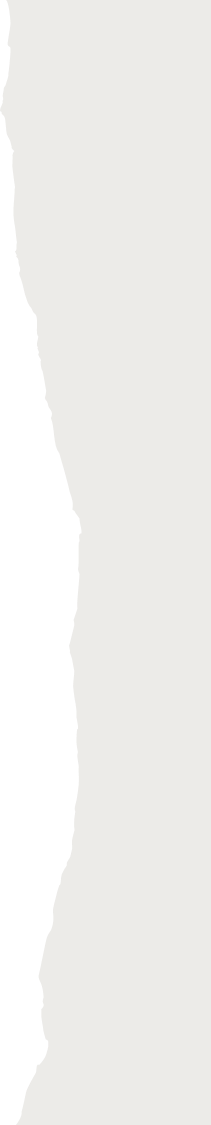 Judas Iscariot
The meaning of Iscariot is very uncertain
"Man of Kerioth"?
"The false one"?
"Man who is a dyer"?


His motivations are likewise obscure
The plot to kill...lazarus?
When the great crowd of the Jews learned that he was there, they came not only because of Jesus but also to see Lazarus, whom he had raised from the dead. 10 So the chief priests planned to put Lazarus to death as well, 11 since it was on account of him that many of the Jews were deserting and were believing in Jesus.
The Triumphal Entry
Signified the arrival of a king or other ruler

Messianic significance as well
"Hosanna"
The next day the great crowd that had come to the festival heard that Jesus was coming to Jerusalem. 13 So they took branches of palm trees and went out to meet him, shouting,“Hosanna!Blessed is the one who comes in the name of the Lord— the King of Israel!”14 Jesus found a young donkey and sat on it; as it is written:15 “Do not be afraid, daughter of Zion.Look, your king is coming,    sitting on a donkey’s colt!”16 His disciples did not understand these things at first; but when Jesus was glorified, then they remembered that these things had been written of him and had been done to him. 17 So the crowd that had been with him when he called Lazarus out of the tomb and raised him from the dead continued to testify. 18 It was also because they heard that he had performed this sign that the crowd went to meet him. 19 The Pharisees then said to one another, “You see, you can do nothing. Look, the world has gone after him!”
"Hosanna"
Hebrew: ana hoshea nah

Hoshea nah= Hosanna
Psalm 118:25 Save us, we beseech you, O Lord!    O Lord, we beseech you, give us success!
A fulfillment of prophecy
Zechariah 9:9 Rejoice greatly, O daughter Zion! Shout aloud, O daughter Jerusalem! Lo, your king comes to you; triumphant and victorious is he, humble and riding on a donkey, on a colt, the foal of a donkey.10 He will cut off the chariot from Ephraim and the war-horse from Jerusalem and the battle bow shall be cut off, and he shall command peace to the nations; his dominion shall be from sea to sea, and from the River to the ends of the earth.
The Triumphal Entry
“Rabbi Alexandri says: Rabbi Yehoshua ben Levi raises a contradiction between two depictions of the coming of the Messiah. It is written: “There came with the clouds of heaven, one like unto a son of man…and there was given him dominion and glory and a kingdom…his dominion is an everlasting dominion” (Daniel 7:13–14). And it is written: “Behold, your king will come to you; he is just and victorious; lowly and riding upon a donkey and upon a colt, the foal of a donkey” (Zechariah 9:9). Rabbi Alexandri explains: If the Jewish people merit redemption, the Messiah will come in a miraculous manner with the clouds of heaven. If they do not merit redemption, the Messiah will come lowly and riding upon a donkey,” b.Sanhedrin 98a.
The hour has come
20 Now among those who went up to worship at the festival were some Greeks. 21 They came to Philip, who was from Bethsaida in Galilee, and said to him, “Sir, we wish to see Jesus.” 22 Philip went and told Andrew; then Andrew and Philip went and told Jesus. 23 Jesus answered them, “The hour has come for the Son of Man to be glorified. 24 Very truly, I tell you, unless a grain of wheat falls into the earth and dies, it remains just a single grain; but if it dies, it bears much fruit. 25 Those who love their life lose it, and those who hate their life in this world will keep it for eternal life. 26 Whoever serves me must follow me, and where I am, there will my servant be also. Whoever serves me, the Father will honor.
The voice from heaven
“Now my soul is troubled. And what should I say—‘Father, save me from this hour’? No, it is for this reason that I have come to this hour. 28 Father, glorify your name.” Then a voice came from heaven, “I have glorified it, and I will glorify it again.” 29 The crowd standing there heard it and said that it was thunder. Others said, “An angel has spoken to him.” 30 Jesus answered, “This voice has come for your sake, not for mine. 31 Now is the judgment of this world; now the ruler of this world will be driven out. 32 And I, when I am lifted up from the earth, will draw all people to myself.”
The Son of Man must die
He said this to indicate the kind of death he was to die. 34 The crowd answered him, “We have heard from the law that the Messiah remains forever. How can you say that the Son of Man must be lifted up? Who is this Son of Man?” 35 Jesus said to them, “The light is with you for a little longer. Walk while you have the light, so that the darkness may not overtake you. If you walk in the darkness, you do not know where you are going. 36 While you have the light, believe in the light, so that you may become children of light.”
The Messiah remains forever
Isaiah 9:6 For a child has been born for us,    a son given to us;authority rests upon his shoulders;    and he is namedWonderful Counselor, Mighty God,    Everlasting Father, Prince of Peace.
Psalm 110:4 The Lord has sworn and will not change his mind,    “You are a priest forever according to the order of Melchizedek.”
"He saw his glory"
And so they could not believe, because Isaiah also said,40 “He has blinded their eyes    and hardened their heart,so that they might not look with their eyes,    and understand with their heart and turn—    and I would heal them.”41 Isaiah said this because he saw his glory and spoke about him. 42 Nevertheless many, even of the authorities, believed in him. But because of the Pharisees they did not confess it, for fear that they would be put out of the synagogue; 43 for they loved human glory more than the glory that comes from God.
A summary
Then Jesus cried aloud: “Whoever believes in me believes not in me but in him who sent me. 45 And whoever sees me sees him who sent me. 46 I have come as light into the world, so that everyone who believes in me should not remain in the darkness. 47 I do not judge anyone who hears my words and does not keep them, for I came not to judge the world, but to save the world. 48 The one who rejects me and does not receive my word has a judge; on the last day the word that I have spoken will serve as judge, 49 for I have not spoken on my own, but the Father who sent me has himself given me a commandment about what to say and what to speak. 50 And I know that his commandment is eternal life. What I speak, therefore, I speak just as the Father has told me.”